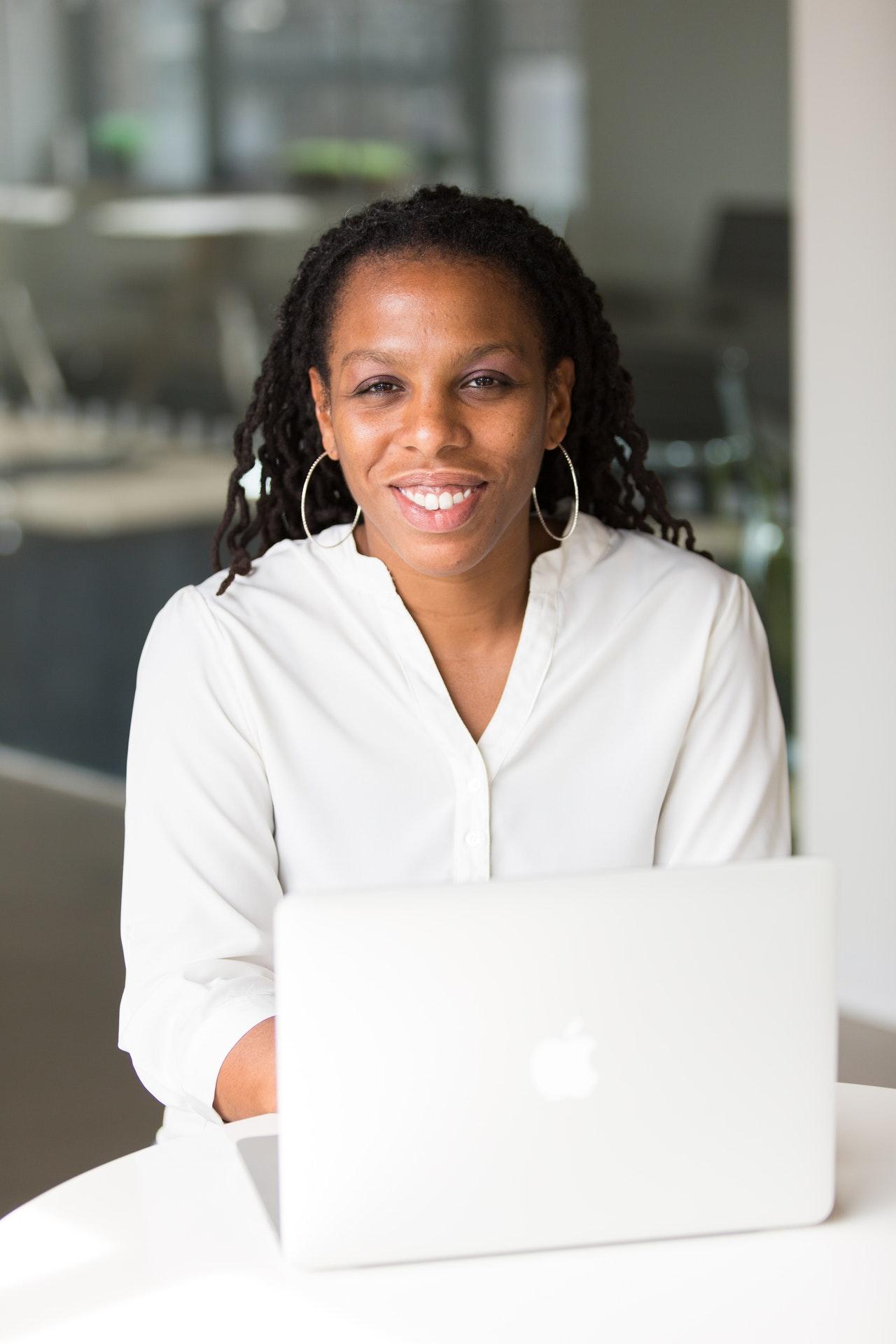 Zaria Miller
ARCHITECT
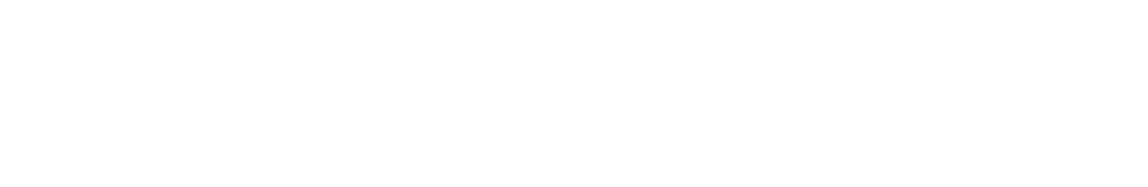 Contact
Profile
Address
New York, JS.
Aliquam aliquet risus ante, ac rutrum ligula scelerisque sed. Proin pharetra pulvinar lacus quis tristique. Morbi placerat tellus nec augue commodo posuere. Vestibulum mattis vel eros non rutrum. Proin ipsum neque, rutrum sit amet scelerisque at, varius nec velit.
Phone
(123) 456-7890
Email
mail@domain.ltd
Education
Links
linkedin.com/in/
twitter.com/
Pulvinar lacus quis tristique
Morbi placerat tellus
06/2020 - 12/2020
Vestibulum mattis vel eros non rutrum. Proin ipsum neque, rutrum sit amet scelerisque at, varius nec velit. Donec efficitur consectetur elit, ac lobortis sem venenatis ac.
Technical skills
Microsoft Office
Autocad 2D
Sketchup
Photoshop
V-ray
Lumion
Revit
Donec efficitur consectetur elit
Lobortis sem venenatis ac
10/2005 - 06/2010
Phasellus egestas ultrices ex, in efficitur nulla congue sed. Pellentesque vel lorem hendrerit, tincidunt magna at, ornare risus. Nam id tempor libero. Etiam nulla nunc, egestas nec nulla vel.
Personal skills
Experience
Design
Concept
Teamwork
Leadership
Management
06/2015 - present
Phasellus venenatis erat ipsum
Morbi viverra, augue
Vestibulum mattis vel eros non rutrum.
Suspendisse sollicitudin congue tempor. Pellentesque sollicitudin cursus nunc at dapibus.
Nullam a velit et nibh bibendum laoreet vitae in urna.
Curabitur sollicitudin lorem quis sem suscipit, tempor gravida.
Sed mattis mollis porttitor. Donec nisi ante, porttitor in massa nec, posuere lacinia orci.
languages
English
Hindi
French
12/2008 - 25/2015
Etiam eu eros dictum, facilisis elit id
Nullam tempor, arcu vitae scelerisque
Hobbies
Photography
Cooking
Painting
ravelling
Listening Music
Reading Books
Fishing
Nam in lacus neque. In efficitur eros at metus pulvinar, et bibendum nibh aliquam.
Duis feugiat vel magna eget cursus. Aenean ut imperdiet eros, ac aliquet odio.
Aenean sit amet tellus nec nunc rhoncus ornare et sed mi.
Nulla eu lacus erat. Maecenas non blandit arcu, non congue dui.
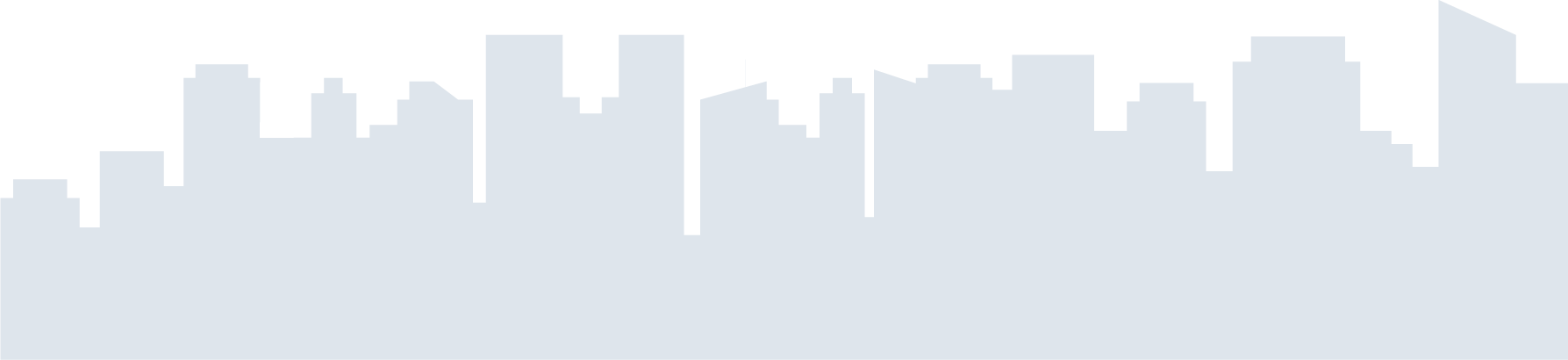